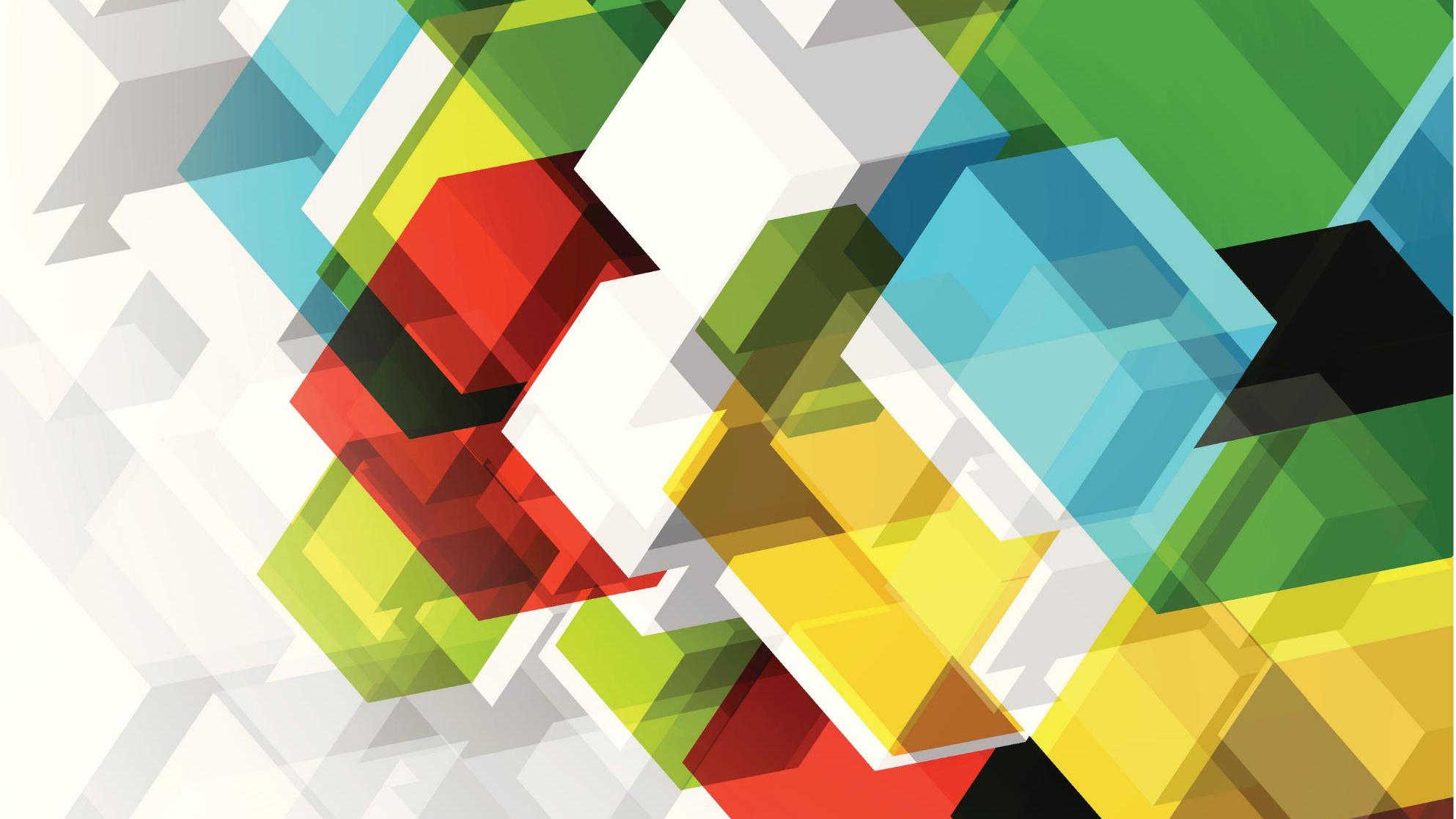 Комплексная диагностика, мероприятия по профилактике и ликвидации болезней ЖВАЧНЫХ: 1.болезнь шмалленберга
Ложкина Мария
Определение
Болезнь Шмалленберг (БШ) - малоизученная трансмиссивная вирусная болезнь жвачных животных, вызываемая РНЕС-содержащим вирусом.
На основе имеющихся в настоящее время сведений считается, что при инфекции, вызванной возбудителем БШ клиническими признаками у крупного рогатого скота (КРС), овец и коз (МРС) являются - лихорадка, снижение молочной продуктивности, диарея, врожденные пороки плодов.
У инфицированных самок регистрируется патология органов воспроизводства, проявляющаяся поздними абортами, преждевременными родами, рождением мертвых и нежизнеспособных телят, ягнят, козлят.
Вирус БШ оказывает тератогенное действие на плод, характеризующееся деформацией и контрактурой суставов, сколиозом, гидроцефалией, искривлением шеи, деформацией нижней челюсти, атаксией, асцитами грудной и брюшной полостей, параличами, гипоплазией мозжечка, слепотой, аномальной кривизной спины, отеками подкожной клетчатки.
24.04.2020
Возбудитель
Возбудитель БШ относится к семейству Буньявирусов (Bunyaviridae). Геном вируса Шмалленберг (Schmallenberg), состоящий из трех сегментов, обладает высокой степенью гомологии с геномами вирусов Акабане (Akabane), Айно (Aino) и Шамонда (Shamonda), которые входят в серогруппу Симбу (Simbu) и являются представителями рода Ортобуньявирус (Orthobunyavirus).
Сегментированность генома обуславливает генетическую изменчивость вируса Шмалленберг, которая затрудняет создание вакцин против возбудителя этого заболевания.
В состав данного рода входят более 170 видов вирусов, поражающих человека, животных и членистоногих. Природным резервуаром ортобуянвирусов является широкий круг млекопитающих, включая зайцеобразных, летучих мышей, обезьян, домашних и диких жвачных (косули, олени, лоси и т.п.). Ортобуньявирусы обнаруживаются также у свиней, лошадей и собак.
24.04.2020
Эпизоотические данные
Основными путями передачи вируса БШ являются:
- трансмиссивный (через насекомых-переносчиков),
- трансплацентарный (от матери к плоду), при этом внутриматочное заражение происходит в первый триместр беременности, т.е. овец и коз - с 25 по 50 сутки, а коров - в период с 30 по 90 сутки. Во второй и третий триместры беременности животные становятся иммунными. Наибольший тератогенный эффект вирус проявляет при заражении в первый триместр беременности.
- со спермой.
Факторы распространения возбудителя БШ:
- завоз инфицированных сельскохозяйственных животных и (или) их генетического материала;
- миграция диких животных (инфицированное поголовье, насекомые переносчики);
- проведение ветеринарных обработок животных (инъекции, отбор проб крови и т.д.);
- антропатогенное воздействие на внешнюю среду, рост грузового и пассажиропотоков, изменение климатических условий, влияющих на распространение и концентрацию насекомых-переносчиков.
Во внешней среде вирус не устойчив, теряет инфекционную активность при 50-60 °С в течение 30 минут, чувствителен к дезинфектантам, применяемым в отношении микроорганизмов второй группы устойчивости.
24.04.2020
Диагноз
При проведении мониторинга и/или подозрении в заболевании материалом для исследования служат:
а) от новорождённых животных с признаками врождённых уродств, абортированных плодов и мертворожденных животных отбирают - пробы головного мозга, мекония, амниотической жидкости, плаценты, пупавины;
б) от павших и подвергнутых убою животных (желательно при ярко выраженных клинических признаках болезни), отбирают - пробы крови, пробы головного, спинного мозга, селезенка, а от самок, в том числе пробы органов воспроизводства;
в) от живых животных отбирают:
- от животных при наличии массовых случаев диареи и снижении молочной продуктивности отбирают цельную кровь, от самцов производителей отбирают - сперму, цельную кровь;
- пробы крови для выявления генома вируса в объеме 1,5-2 смО направлении Методических рекомендаций по диагностике, профилактике и ликвидации болезни Шмалленберг, из яремной вены с соблюдением правил асептики и антисептики в стерильные флаконы или в вакуумные пробирки с антикоагулянтом. В качестве антикоагулянта используют 0,5 М ЭДТА (Трилон Б) в количестве 1/10 от объема крови;
- пробы сывороток крови и (или) молозива. Допускается использование вакуумных пробирок без стабилизаторов (с активатором свертывания). Отстоявшуюся сыворотку отбирают стерильной пипеткой в стерильные флаконы или пробирки;
г) кровососущие членистоногие (видовой состав насекомых имеющих, потенциал для распространения вируса), в первую очередь Culicoides.
24.04.2020
При проведении лабораторной диагностики вируса БШ проводят:
- выявление генома вируса БШ методом полимеразной цепной реакции с этапом обратной транскрипции с детекцией продуктов амплификации в режиме реального времени (ОТ-ПЦР);
- вирусовыделение;
- выявление антигена и (или) антител к возбудителю БШ методом иммуноферментного анализа (ИФА) и другими сертифицированными диагностическими тест-системами.

 Для постановки диагноза на БШ необходимо лабораторное подтверждение наличия вируса в организме животного методами выявления вирусного генома или вируса.
24.04.2020
Клинические симптомы
Симптомы заболевания у КРС: у взрослых животных сначала отмечаются быстрая утомляемость, снижение аппетита, лихорадка, диарейные явления, преждевременные роды, часть поголовья погибает, резко снижаются удои, происходят аборты в последнюю половину беременности и случаи мертворождений. Через несколько дней взрослое животное выздоравливает. Тяжелее протекает заболевание у овец и коз: при таких же клинических признаках наблюдается больший процент гибели, истощение животных, поражение репродуктивных органов у материнского поголовья. Процент поражения взрослого стада 20-70%. У всех видов животных, восприимчивых к заболеванию, наблюдается появление молодняка с врожденными дефектами суставов, гидроцефалией, скручиванием шеи, замещение мозговой ткани кистозными образованиями, сращивание конечностей. У новорожденных животных отмечаются слепота, водянка грудной и брюшной полости, параличи, отеки в подкожной клетчатке, патология нижней челюсти. Такое потомство, как правило, погибает сразу после рождения, процент падежа варьируется от 20 до 50% в стадах, зараженных вирусом.
24.04.2020
Ограничительные мероприятия
При подозрении на заболевание животных БШ в хозяйстве (ферме, населенном пункте, стаде) вводят ограничения по условиям, которых запрещается:
- перегруппировка животных без разрешения государственной ветеринарной службы;
- вывод (вывоз) из хозяйства для племенных целей и реализации животных, потомства и генетического материала от них;
- использование быков-производителей для вольной случки и получения спермы;
- вывод (вывоз) животных для убоя без разрешения государственной ветеринарной службы;
- использование и реализация молока в сыром виде.
От всех животных неблагополучного по БШ стада каждые 45 дней отбираются пробы для проведения серологических исследований. Кроме того, дополнительно проводятся исследования местного скота в зоне радиусом не менее 10 км.
Ответственными за выполнение данных мероприятий являются владельцы животных и ветеринарный врач (ветеринарные врачи), ответственные за ветеринарное обслуживание данного хозяйства (фермы, населенного пункта, стада).
24.04.2020